COUNTRIES
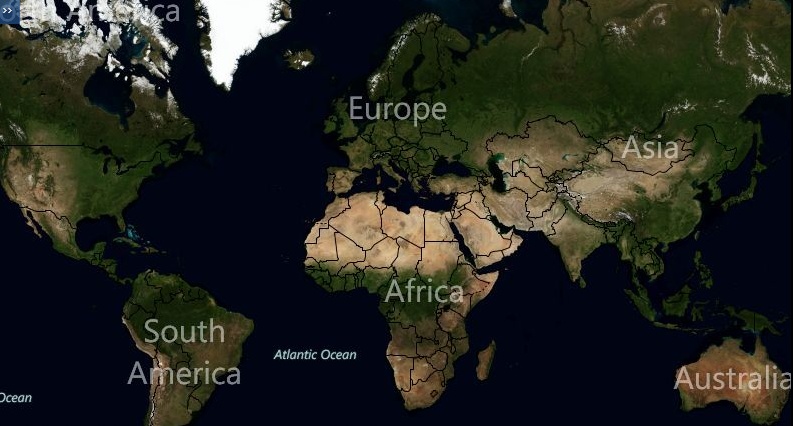 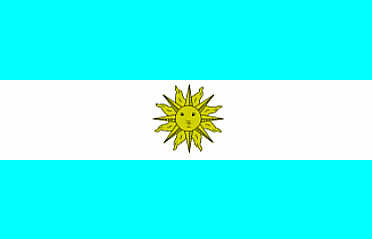 ARGENTINA
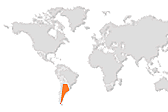 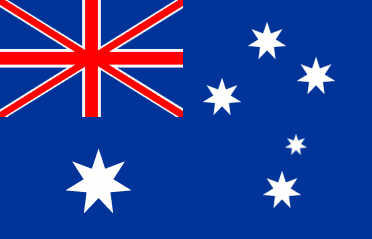 AUSTRALIA
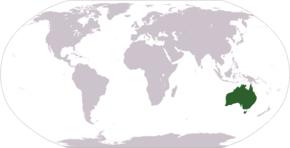 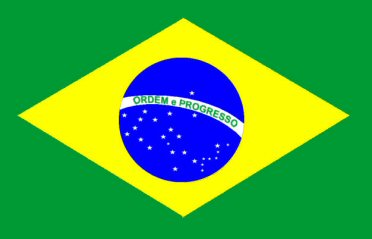 BRAZIL
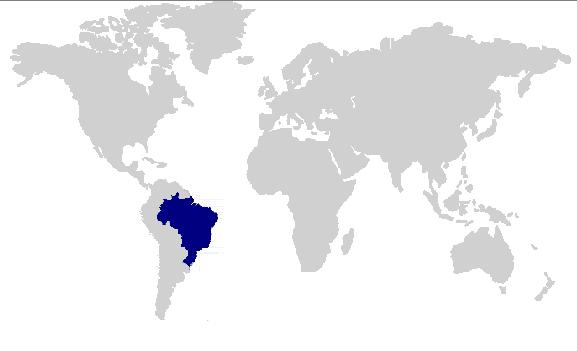 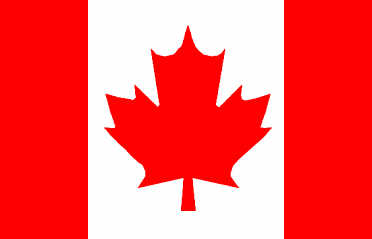 CANADA
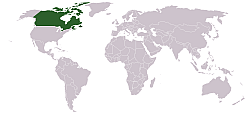 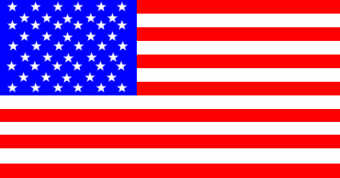 THE UNITED STATES
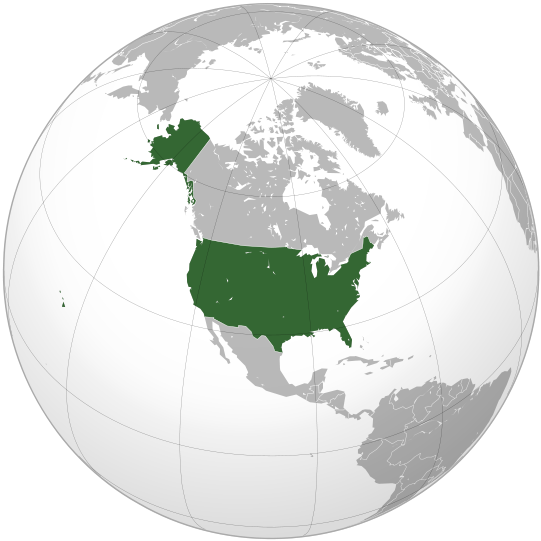 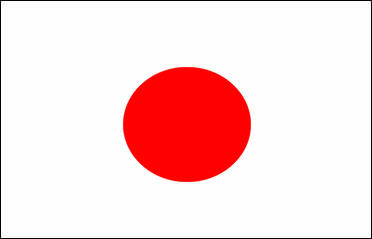 JAPAN
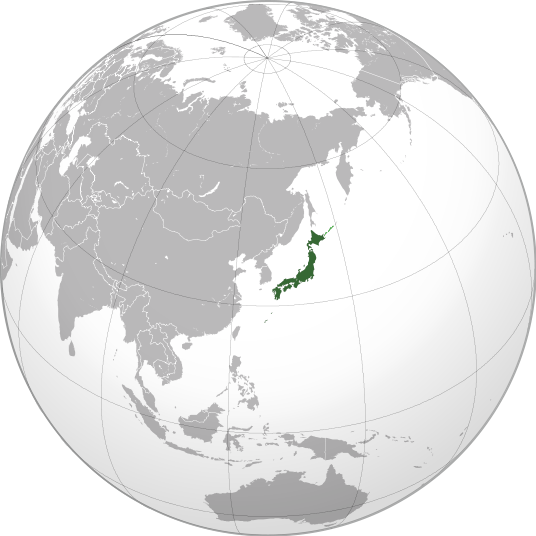 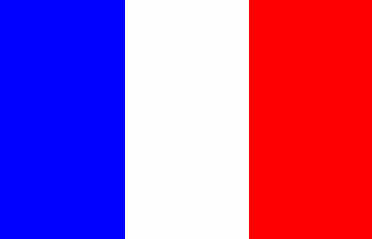 FRANCE
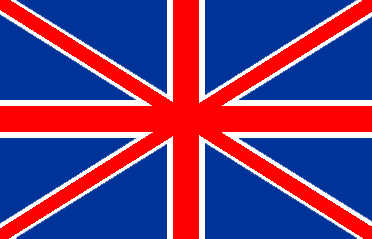 THE UNITED KINGDOM
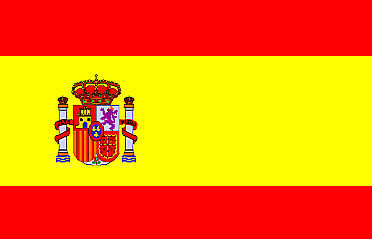 SPAIN
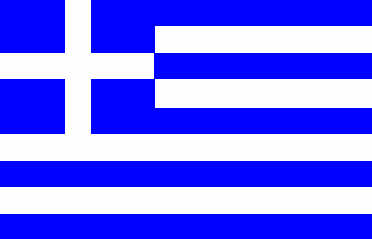 GREECE
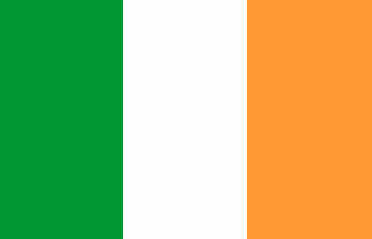 IRELAND
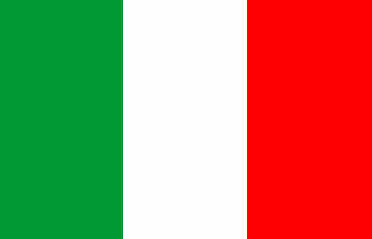 ITALY
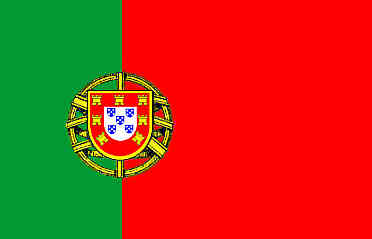 PORTUGAL
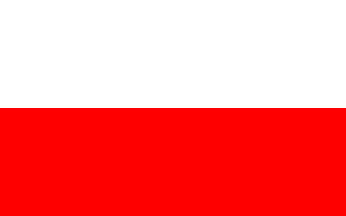 POLAND
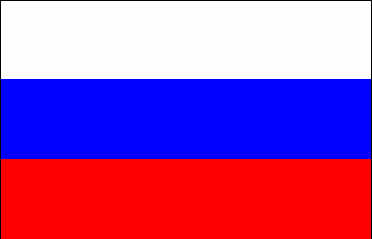 RUSSIA
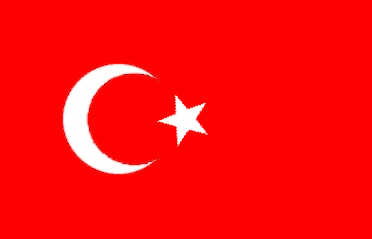 TURKEY
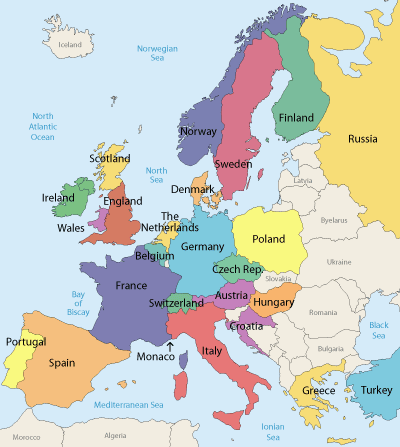